Проектировочные компетенции учителя как залог эффективного использования информационных технологий
Пилотный проект«Школы Интел в Республике Татарстан
МБОУ « Гимназия № 102
 им. М.С.Устиновой» 
город Казань РТ
Участники пилотного проекта «Школы Intel в Республике Татарстан»
Гимназия №102 г. Казани
Лицей №2 г. Буинска
Лицей №2 г. Мамадыш
Школа №56 г. Набережные Челны
Школа №16 г. Альметьевска
Цель пилотного  проекта
ускорения процесса внедрения существующих ИКТ и образовательных технологий и их эффективного применения
 повышения качества образования
 профессионального развития педагогических кадров
 формирования у учащихся и педагогов умений и навыков XXI века
распространение опыта
Задачи проекта
Обучение учителей организации проектной учебной деятельности на основе ИКТ с учащимися
Запуск модели обучения “1 ученик : 1 компьютер” на уровне школы
Вовлечение в проектную деятельность учащихся всех возрастов
Выявление потенциальных тьюторов (кураторов) для обучения учителей района по программам Intel в будущем
Создание историй успеха
Материально-техническая база
19 комплектов мобильных классов
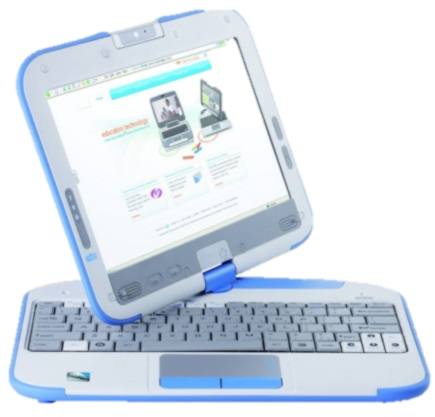 начальная школа 
(8 комплектов)
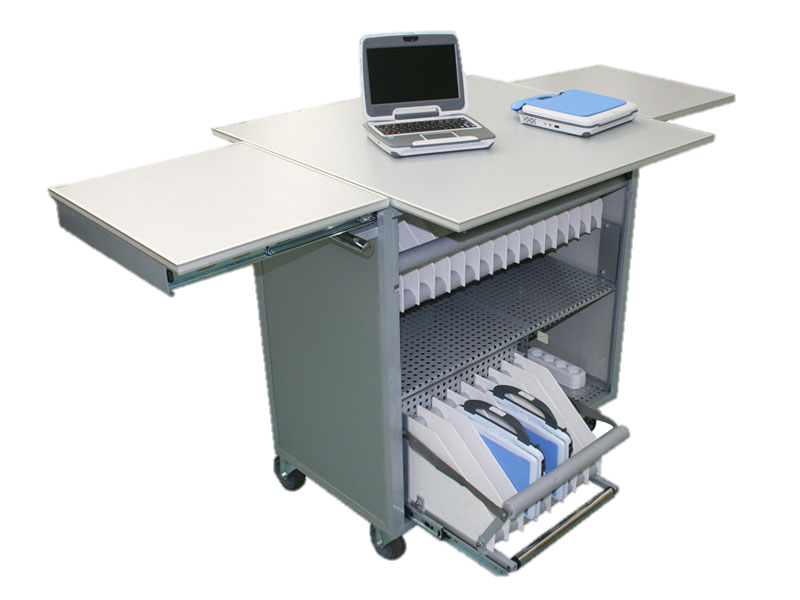 среднее звено  
(6 комплектов)
старшее звено 
(5 комплектов)
1 этап -  

масштабное 
обучение педагогов
Очный тренинг по программе Intel® «Обучение для будущего» -  49 учителей
Очный тренинг по программе «Учимся с Intel®» - 16 учителей 
Очный тренинг по программе «Образовательная среда 1 ученик : 1 компьютер» - 42 учителя
Дистанционные тематические тренинги из серии «Элементы» - 49 учителей
2 этап –

 внедрение образовательных программ Intel
Модель  обучения «1 ученик : 1 компьютер»
Модель мобильного обучения «1 ученик : 1 компьютер» (модель «1:1», eLearning 1:1) — это образовательная ситуация, 
в которой основным инструментом обучения школьника является компьютер, а в качестве методов обучения используются технологии и сервисы сетевого взаимодействия, информационного поиска и создания цифровых объектов
Модель  обучения «1 ученик : 1 компьютер»
урочная и внеурочная деятельность
исследовательская практика
совместная и индивидуальная работа
расширение круга различных проектов, в которых участвовали учащиеся и педагоги
Урок вне стен школы
Вихерева Н.А.  - парковый урок
Басаргина О.В., Черепанов Е.А. – «Работа солнечных часов»
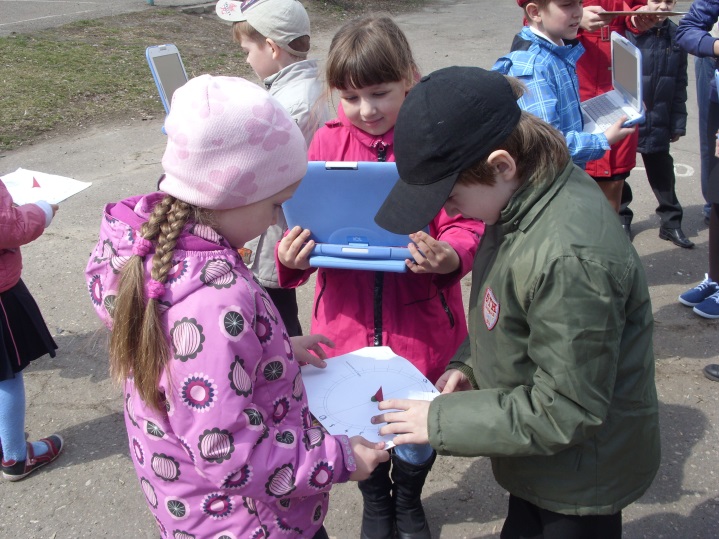 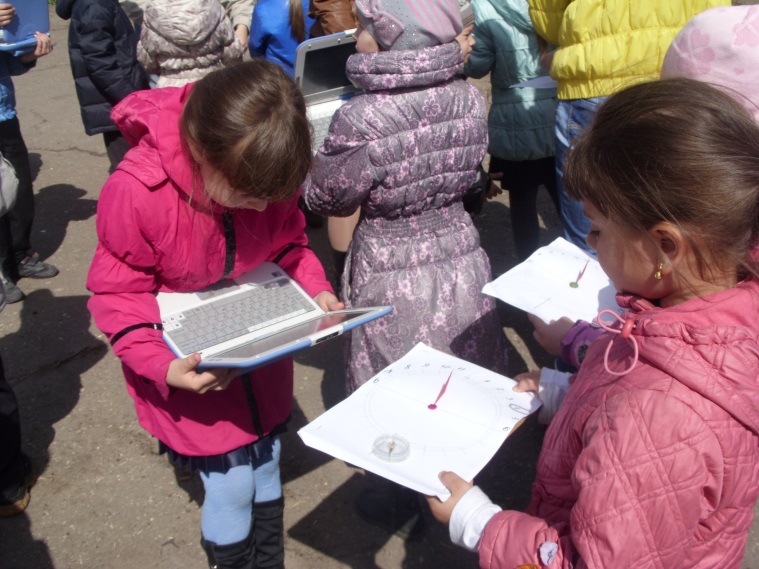 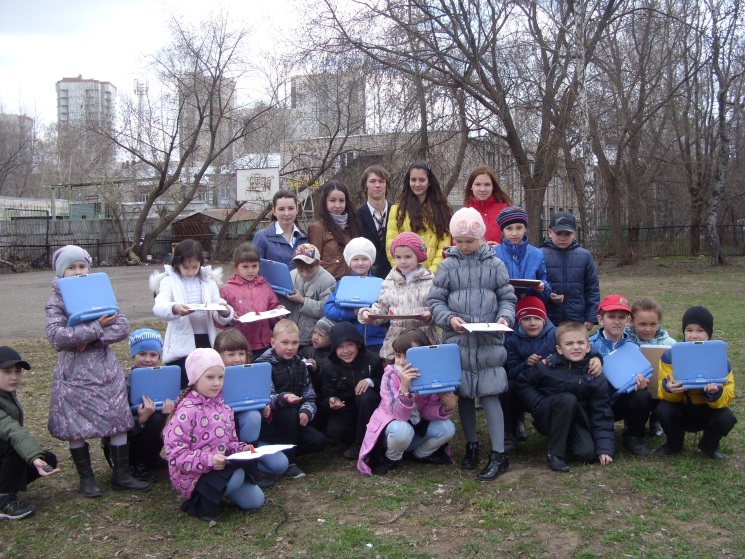 Обучение учащихся по образовательному курсу «Технологии и местное сообщество»программы «Учимся с Intel»
1 Б класс – руководитель  Алексеева И.И.
3 Г класс – руководитель Алексеева Т.А.
3 Д класс – руководитель Золина Н.В.
3 Е класс – руководитель Басаргина О.В.
4 Б класс – руководитель Гаврилова И.Н.
5 Д класс –  руководитель Алексеева И.И.
Цель программы
При изучении курса 
«Технологии и местное сообщество» учащиеся получают знания и умения, необходимые для того, чтобы работать и быть успешным в 21 веке:
грамотность в области информационных технологий,
умение мыслить критически,
умение работать с другими людьми
Информационные технологии
В рамках программы учащиеся
знакомятся с возможностями компьютера,
учатся работать на компьютере,
учатся пользоваться компьютером для поиска информации в Интернете,
рисуют и создают иллюстрации,
работают с текстом и таблицами,
учатся делать презентации
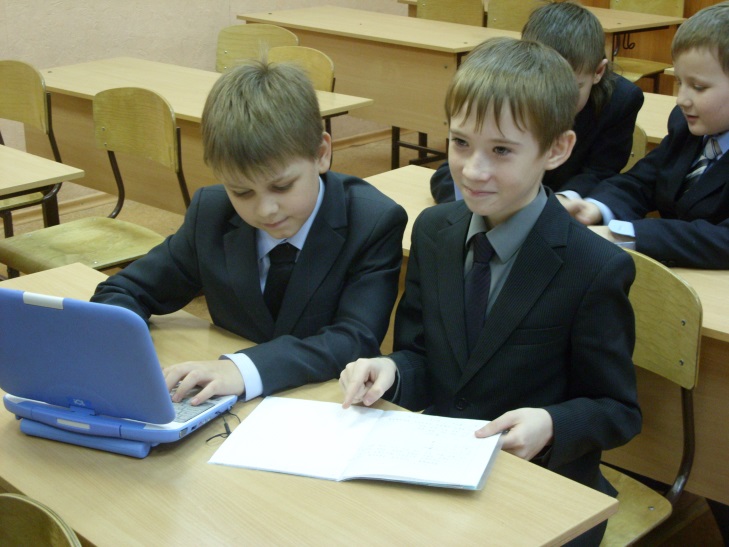 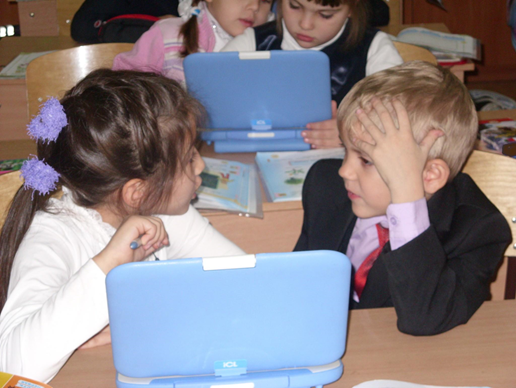 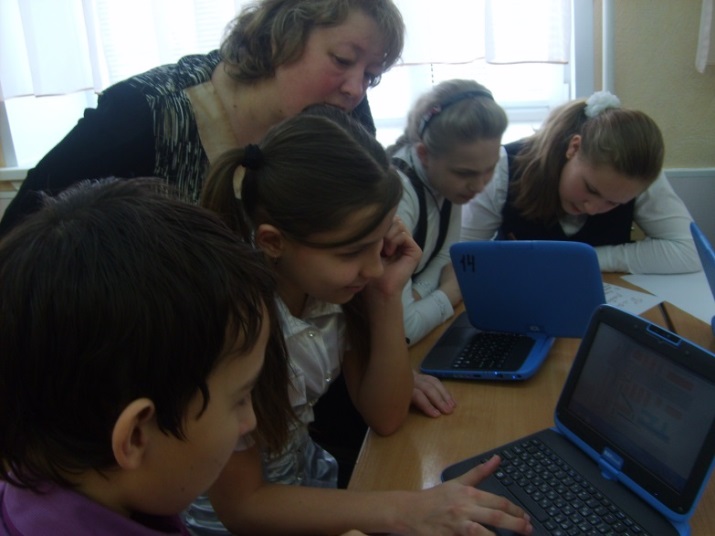 Республиканский конкурс социальных проектов, разработанных в рамках программы 
«Учимся с Intel»
1 место –проект
 «Чтобы путь был счастливым»,
 руководитель проекта Алексеева И.И.
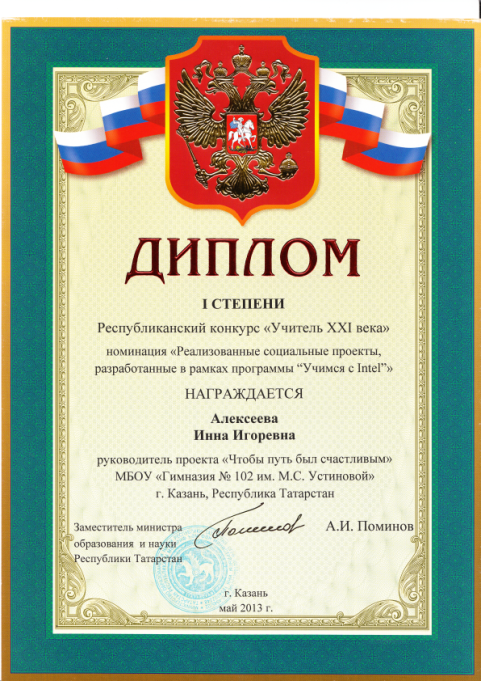 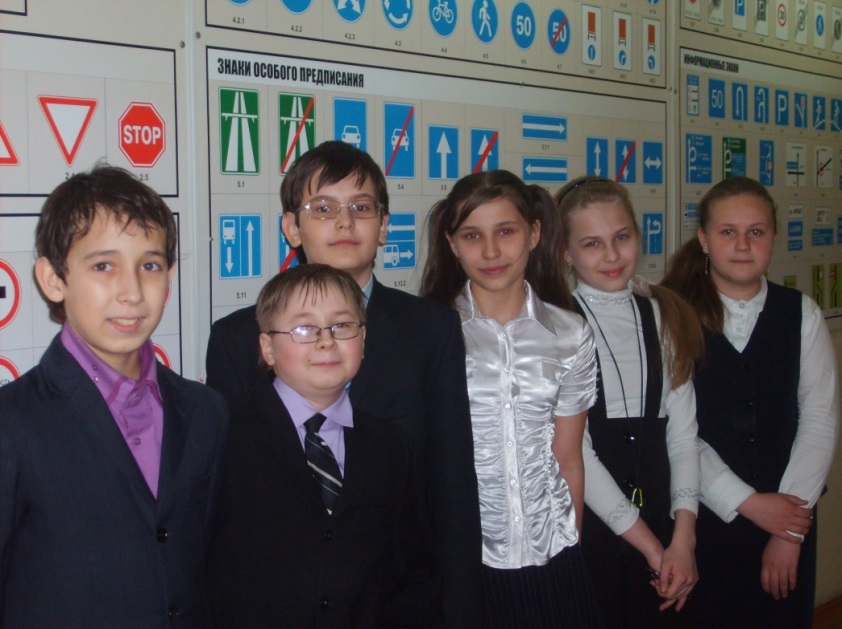 2 место – проект
 «Универсиада 2013:Казань и я»,
 руководители проекта Басаргина О.В., Поваренкова  М.Г.
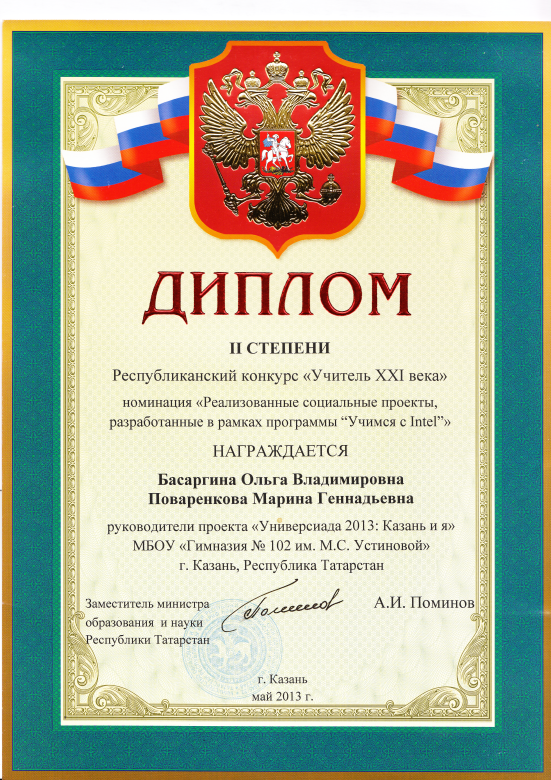 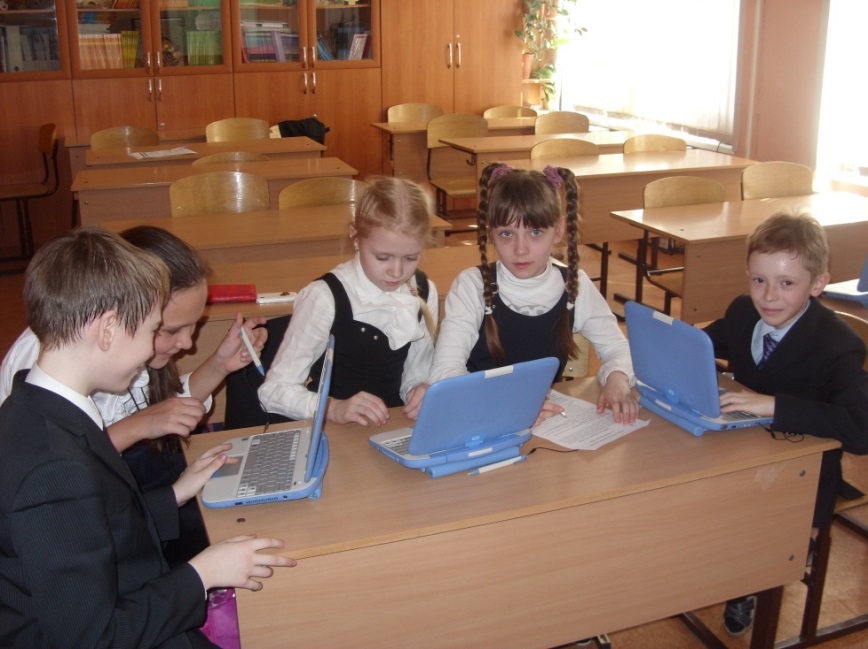 Всероссийский конкурс социальных проектов, разработанных в рамках программы 
«Учимся с Intel»
2 место – проект
 «Чтобы путь был счастливым»,
 руководитель проекта Алексеева И.И.
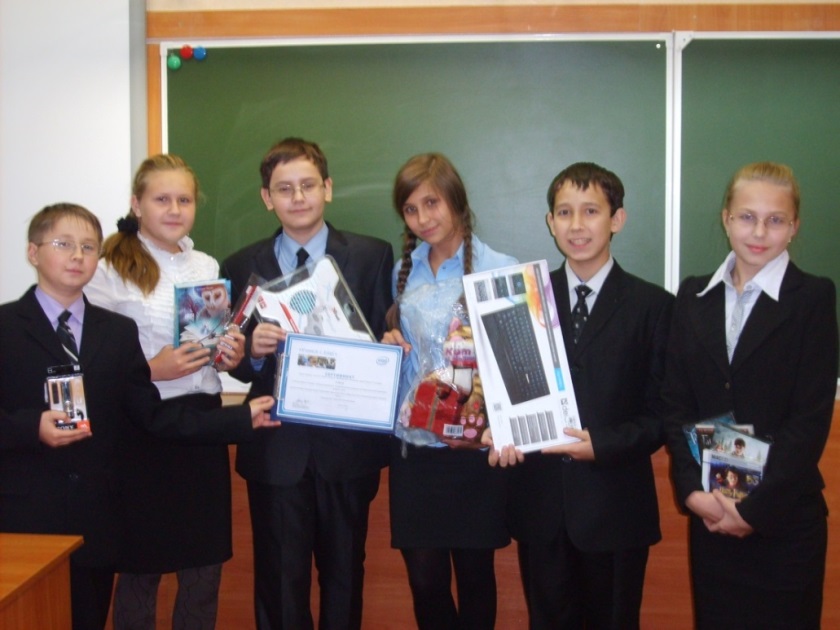 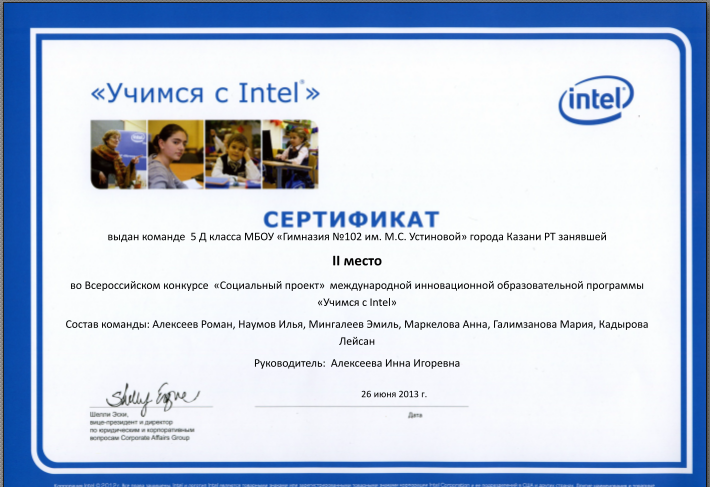 Проектная деятельность
Цель данного курса: 
 формирование компетентности в организации проектной деятельности в учебном процессе с использованием информационно-коммуникативных технологий. 

Задачи курса: – 
развивать ИКТ-компетентность – владение офисными программами, социальными сервисами Интернета, умение работать в  команде, формировать навыки публичного выступления.
Учебные  проекты
«Удивительная константа» (6 класс) – Низамутдинова Г.Г.
«CITIUS. ALTIUS. FORTIUS» (7 класс) – Черноудова А.А., Мустафина О.А.
«Десятичные дроби на службе человека» (5 класс) -  Низамутдинова Г.Г.
«Имя прилагательное в русском и татарском языках» (5 класс) – Лифантьева Л.Г., Низамова А.Ф.
«Тема одиночества в лирике М.Ю. Лермонтова» (6 класс) – Ганина И.А.
«Казань спортивная»  (3 класс) – Вихерева Н.А.
«Град Свияжск» (3 класс) -  Вихерева Н.А.
Обучение учащихся по образовательному курсу «Технологии и бизнес»программы «Учимся с Intel»
8 класс – руководитель Захарова Г.В.
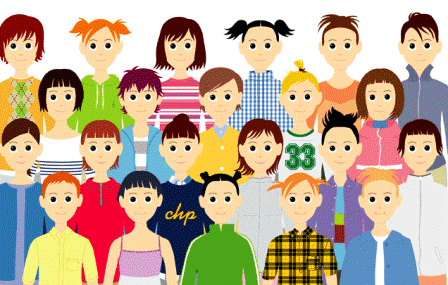 Участие 
в сетевых проектах
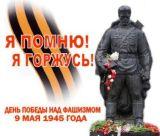 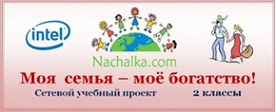 Сетевой проект «Моя семья – моё богатство» – команда «Земляне», руководитель Вихерева Наталья Александровна

Проект «Вперед в прошлое» – 
команда 3 класса, руководитель Вихерева Наталья Александровна
команда 2 класса , руководитель Алексеева Татьяна Александровна
Летописи.ру – проект
 «Моя КЛАССная семья 2012-2013» 
1Б, 1В, 2Д, 4Е, 6А, 6Г, 8Д, 9Д


Проект «Мы помним»
Ученица 8Д класса Сизова Мария
Ученица 8Д класса Хабибуллина Айгуль
Ученица 9Г класса Басаргина Светлана
Обучающая олимпиада по социальным сервисам Web 2.0«Славься, Отечество наше свободное»
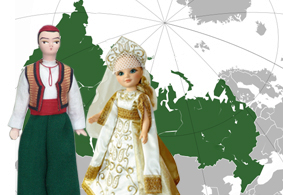 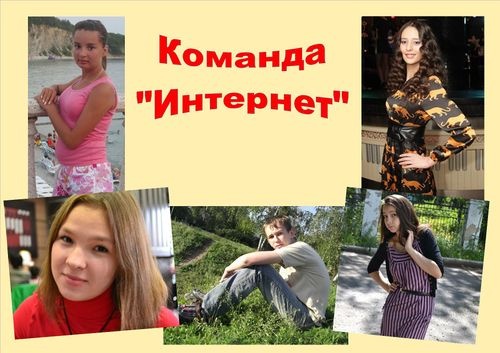 2 место
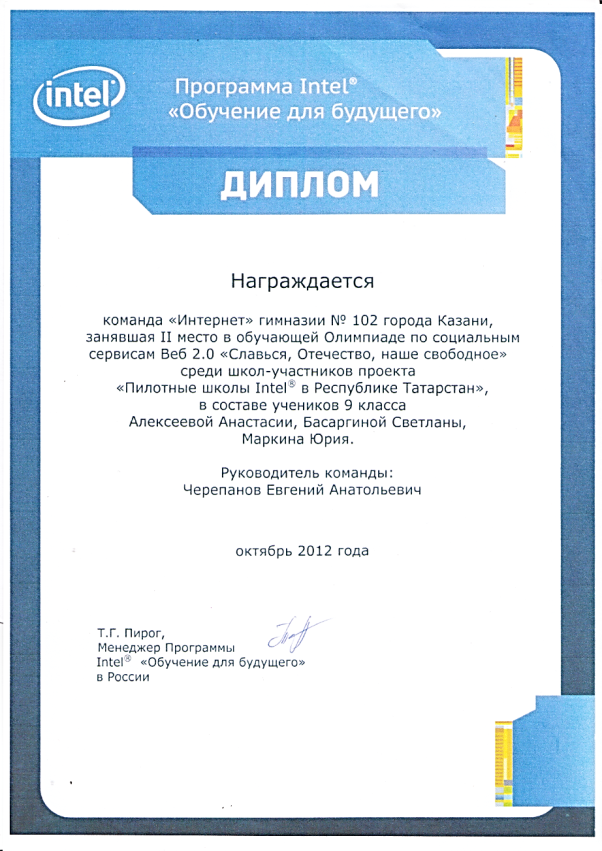 Долгосрочный сетевой проект «Сетевое путешествие 2013» 



Сетевой проект 
«Татарстан – наш край родной, навек любимый»
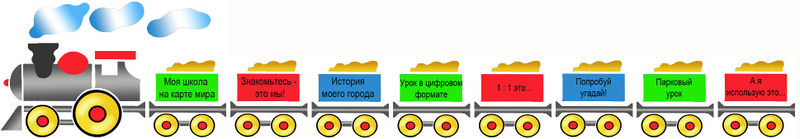 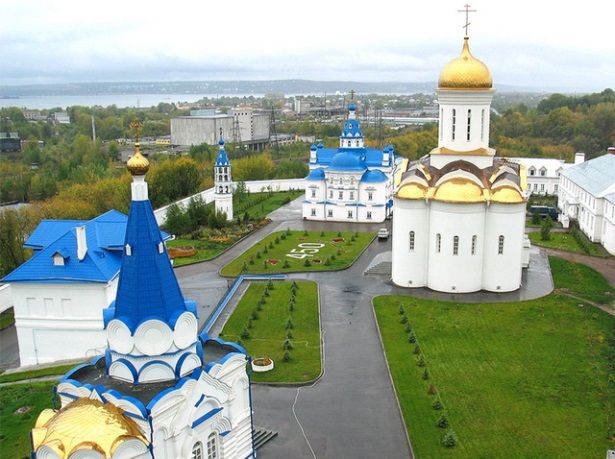 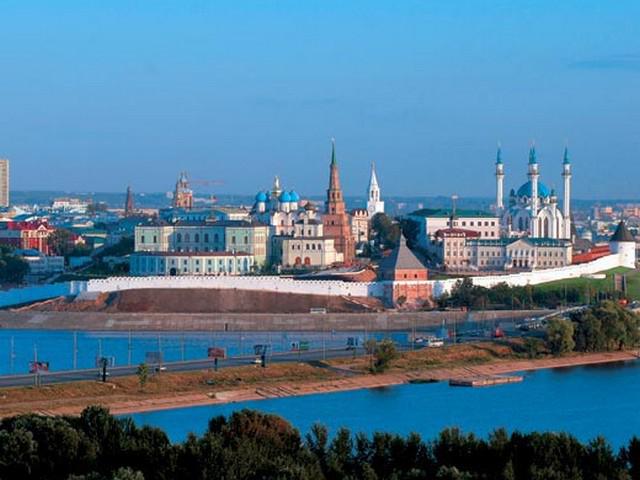 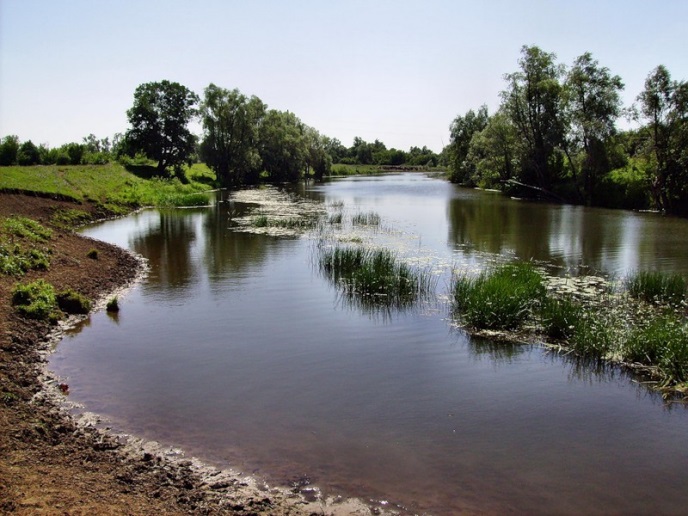 3 этап – 

распространение опыта
Районная конференция (ноябрь 2012 г.)
Сетевые активности для педагогов пилотных школ (март 2013 г.)
Республиканская образовательно-практическая онлайн конференция
«Современной школе: современного учителя» (апрель 2013 г.)
Региональная конференция «Мобильная среда обучения и современное образование» 
(август 2013г.)
Вторая Международная конференция «Электронное образование 2013» 
(сентябрь 2013г.)
Республиканский конкурс 
«Учитель XXI века», 
номинация  «Методическая разработка урока , реализованного в образовательной модели «1 ученик – 1 компьютер»
2 место – Басаргина Ольга Владимировна, учитель начальных классов МБОУ "Гимназия № 102" г. Казани с методической разработкой урока «Какие бывают животные», окружающий мир, 1 класс
Обучение учителей-тьюторов
Вихерева Н.А. («Учимся с Intel», Образовательная модель «1 ученик: 1 компьютер») 
Алексеева И.И. («Учимся с Intel») 
Басаргина О.В. («Учимся с Intel», Образовательная модель «1 ученик: 1 компьютер») 
Черепанов Е.А. (Образовательная модель «1 ученик: 1 компьютер»)
Низамутдинова Г.Г. («Учимся с Intel», «Обучение для будущего»)
Летняя профильная смена «Цифровой лагерь: территория открытий»
Проведена на базе детского оздоровительного компьютерного лагеря «Байтик»
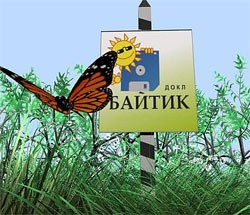 Достигнуты следующие результаты:
ИКТ внедрены в практику преподавания всех учебных предметов и учебно-воспитательный процесс школ;
учителя освоили технологию организации проектной деятельности на основе ИКТ и,  используя модель «1 ученик - 1 компьютер», обеспечивают индивидуальные образовательные траектории и критерии оценки для большей части учащихся;
создана творческая сетевая среда для совместной работы педагогов и школьников, в которой учащиеся получили начальные навыки сотрудничества, командной работы;
Достигнуты следующие результаты:
школьники овладели умениями и навыками работы с различными источниками информации, ИКТ, сетевыми ресурсами;
школьники пополнили свое портфолио учебных достижений творческими и проектными работами из различных предметных областей;
родители получили возможность стать активными участниками образовательного процесса и использовать возможности открытой образовательной среды.
ИнтеВики Республика Татарстан(http://rtwiki.iteach.ru)Образовательная Галактика Intel
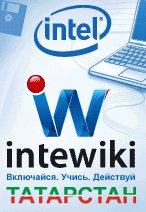 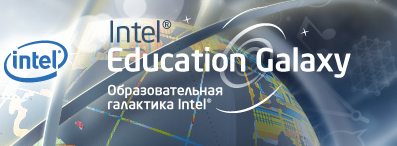